PowerPoint presentation
Unit 309: Produce and present advanced desserts and dough products using standardised recipes
Quality and quantity checks for hot and cold desserts
Introduction
The French term mise en place (meeze-on-plahs) means to have on hand all the ingredients measured and prepared. Mise en place enables you to undertake your cooking efficiently and without interruption.

As a chef you will need to understand what the dish composes of before you prepare, cook and finish the dish so you will need to know which ingredients you need for the dish. By checking your ingredients before you start to cook, you also avoid realising in the middle of preparing something that you don’t have a certain ingredient.

This also includes selecting and checking the ingredients used within the dishes, to ensure the freshness and overall quality of the food.
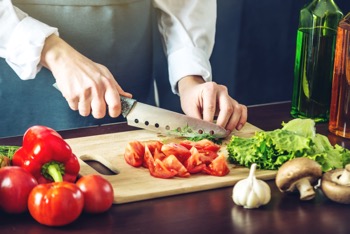 2
Check quality of ingredients
Visual – Always undertake a visual check/assessment of the ingredients. This involves physically and visually looking at the ingredients for any obvious defects such as mould. This method works well for assessing any potential physical contaminates in the ingredients. A visual assessment can also be undertaken when assessing quality attributes of colour, size and count against the ingredient specification and also the shelf life.

Aroma - The ingredients should have the correctly aroma. A unpleasant aroma would suggest that the product is off and shouldn’t be consumed. This is especially important when using diary products, often a vinegar smells is associated with ingredients that have started to go off.
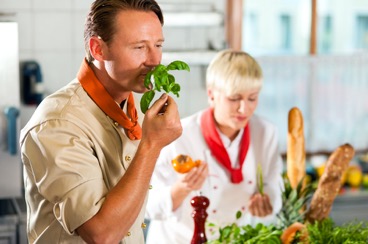 3
Check quality of ingredients
Texture: Always check the texture of ingredients prior to use. Fresh items such as fruit should not be too soft that there is obviously signs that the ingredients is past it’s best before date. Where an item has changed in texture it can be caused by the breakdown of the nature sugars and proteins contained within the ingredients. There also maybe signs that the ingredients has discoloured i.e. bananas are going brown.

Use by dates: A use by date on food is about safety. This is the most important date to remember. Foods can be eaten until the use by date but not after. After the use by date, don't eat it, cook it or freeze it. The food could be unsafe to eat, even if it has been stored correctly and looks and smells fine.
Best before dates: The best before date, sometimes shown as BBE (best before end), is about quality and not safety. The food will be safe to eat after this date but may not be at its best. Its flavour and texture might not be as good.
4
Determine correct quantity of ingredients
Follow standardised recipe: The idea of a standardised recipe should be familiar to all chefs.  In the kitchen, a standardised recipe is a crucial part of standardising dishes, ingredients and elements in a restaurant that might lead to gain or loss during operational hours. Certain restaurants benchmark standardised recipes in their kitchen, some do not.

Benefits of having a standardised recipe:

Creates an absolute standard when preparing, cooking and finishing items 
Allows smooth transition between different kitchen staff.
Maintains food quality and dishes
Guiding tool for newcomers to the kitchen
Base for costing when kitchen costs are calculated.
5
Determine correct quantity of ingredients
Increasing yield amount appropriate to the recipe: Whether you’re cooking for small number of guests, or you’re cooking for a large party of guest, you’ve probably had to adjust a recipe before. Recipes often need to be adjusted to meet the needs of different situations. The most common reason to adjust recipes is to change the number of individual portions that the recipe produces. For example, a standard recipe might be written to prepare 25 portions. If a situation arises where 60 portions of the item are needed, the recipe must be properly adjusted.

The most common way to adjust recipes is to use the conversion factor method. This requires only two steps: finding a conversion factor and multiplying the ingredients in the original recipe by that factor.
6
Determine correct quantity of ingredients
Adjusting ingredients – there may be a requirement to adjust recipes due to non-availability of the ingredient or a special guest requirement for example replacing diary product for a guest who may be lactose intolerant with a suitable alternative non-diary ingredient.    

Use weighing scales and measuring equipment  –  proper measuring of ingredients is important to successful preparation and cooking. Some dishes can be greatly affected by too much or too little of certain ingredients. There are several different types of measuring utensils used for proper measuring of ingredients. The most common types of measuring equipment are:

Measuring spoons
Dry measuring cups
Liquid measuring cups/jugs
Scales
Portioning scoops.
7
Any questions?